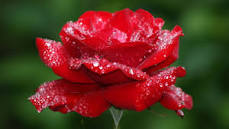 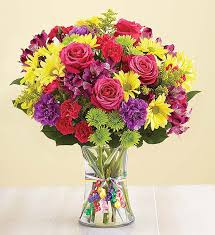 সবাইকে লাল গোলাপের শুভেচ্ছা
পরিচিতি
শিক্ষক পরিচিতি
পাঠ পরিচিতি
মোঃ আবুল হাসেম মিয়া, 
সিনিয়র শিক্ষক,
 শ্যামপুর বহুমুখী হাইস্কুল অ্যান্ড   কলেজ, ঢাকা ।
মোবাইল নং ০১৯৪৪২৯৯১৪৭
অষ্টম শ্রেণি
বিষয়ঃ গণিত
অধ্যায় –একাদশ
আজকের পাঠঃ বিন্যস্ত উপাত্তের প্রচুরক নির্ণয়
সময়ঃ ৪০ মিনিট
শিখন ফলঃ
এই পাঠ শেষে শিক্ষার্থীরা-----
ক) বিন্যস্ত উপাত্ত ও  প্রচুরক কী তা বলতে পারবে
খ) প্রচুরক নির্ণয়ের সূত্র বর্ণনা ও ব্যাখ্যা করতে পারবে
 গ) সূত্র প্রয়োগ করে বিন্যস্ত উপাত্তের প্রচুরক নির্ণয় করতে পারবে।
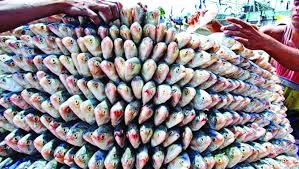 ছবিতে  কী  পরিমাণ ইলিশ  দেখতে পাচ্ছি?
প্রচুর
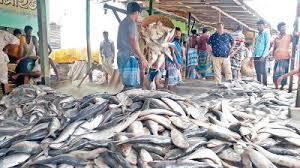 লক্ষ্য করঃ
১২, ১৪, ১৬ ,১৬,১৬,১৬ , ১৮,১৮ , ২০, ২০,২৫ ,২৫,২৫,২৫, ২৫ ,২৭।
প্রদত্ত উপাত্ত গুলো কী বিন্যস্ত না অবিন্যস্ত?
বিন্যস্ত উপাত্ত
প্রদত্ত উপাত্তে কোন সংখ্যাটি সব চেয়ে বেশি বার আছে?
২৫  সর্বাধিক ৫ বার আছে।
যে সংখ্যাটি   প্রচুর  বা  সব চেয়ে  বেশি বার থাকে তাকে কী বলে?
প্রচুরক
আজকের পাঠঃ
বিন্যস্ত উপাত্তের সাহায্যে প্রচুরক নির্ণয়
বিন্যস্ত উপাত্তঃ
উপাত্তের সংখ্যা  বা নম্বর গুলোকে মানের উর্ধ্ব  বা নিম্ন ক্রমে সাজালে তাকে বিন্যস্ত উপাত্ত বলে।
প্রচুরকঃ
কোনো উপাত্তে যে সংখ্যাটি সবচেয়ে বেশি বার  থাকে  তাকে  প্রচুরক বলে।
শ্রেণি বিন্যস্ত উপাত্তের  প্রচুরক  নির্ণয়ঃ
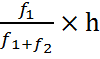 প্রচুরক =  L+
এখানে L=প্রচুরক শ্রেণির নিম্ন মান
            h=শ্রেণি ব্যাপ্তি
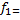 প্রচুরক শ্রেণির গন সংখ্যা- পূর্ববতী শ্রেণির গন সংখ্যা
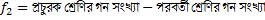 জোড়ায় কাজঃ
প্রদত্ত সারণি থেকে প্রচুরক নির্ণয় কর।
প্রচুরক নির্ণয়ের সারণি নিম্ন রূপঃ
মিলিয়ে নিইঃ
আমরা জানি,
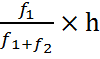 প্রচুরক =  L+
এখানে গন সংখ্যা সর্বাধিক 12 আছে 61-70 শ্রেণিতে ।
=12-8=4,
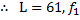 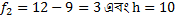 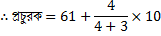 =61+
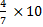 =61+
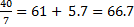 (Ans)
দলগত কাজঃ
কোনো শ্রেণির 60 জন শিক্ষার্থীর ওজনের ( কেজি) গণ সংখ্যা নিবেশণ
সারণি নিম্ন রুপঃ
প্রদত্ত তথ্য থেকে প্রচুরক নির্ণয় কর।
মূল্যায়নঃ
ক)  বিন্যস্ত উপাত্ত কী?
খ) প্রচুরক কী ? 
গ) প্রচুরক নির্ণয়ের সূত্রটি উল্লেখ কর।
ঘ) নিচের উপাত্ত সমূহের প্রচুরক নির্ণয় কর।
৪,৬,৯,২০,১০,৮,১৮,১৯,২১,২৪,২৩,৩০।
বাড়ির কাজঃ
নিম্নের গণসংখ্যা নিবেশণ সারণি থেকে প্রচুরক নির্ণয় কর।
ধন্যবাদ
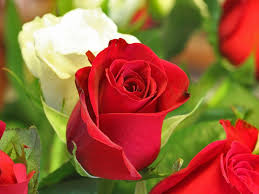